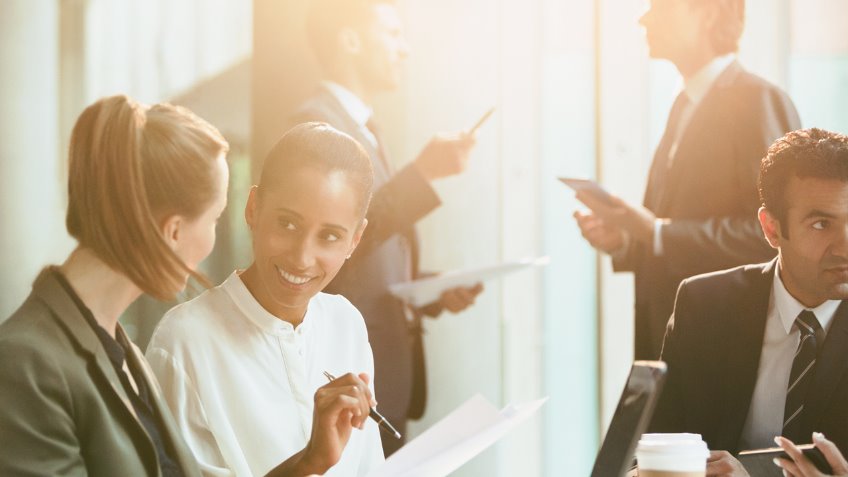 Track de Adopción Copilot
Taller de Adopción y Entendimiento
Emfoque por Perfiles
Copilot para Administradores
Navegando el Éxito con Copilot: Licencias y Adopción Estratégica
Copilot 365 para Administradores; Optimizando ms Licenciamiento
Retando tus conocimientos; "Hackathon Microsoft AI Challenge 2024"
Copilot para equipos colaborativos
Dominando los Prompts de Copilot: El Arte de la Precisión
Reuniones Revolucionadas: Copilot y Teams en Acción
Presentaciones Efectivas con Copilot y Power Point 
Diseñando ChatBox con Copilot Studio
Analisis de Datos: Copilot para Finanzas
Copilot 365 para Marketing: Como potenciar la creatividad
Copilot 365 para Ventas: Como potenciar la productividad
Copilot 365 : Caso de Uso para RH
Automatizando Procesos: Creando un Inventario con Copilot y Power Platform
Copilot para la Industria
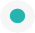 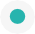 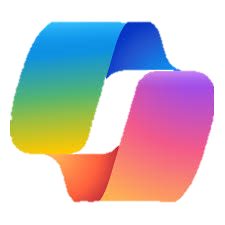 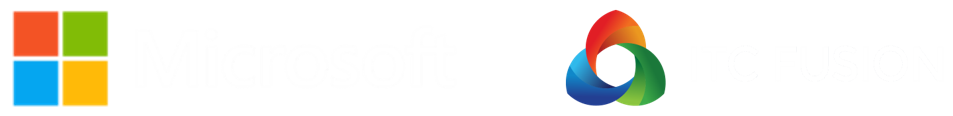 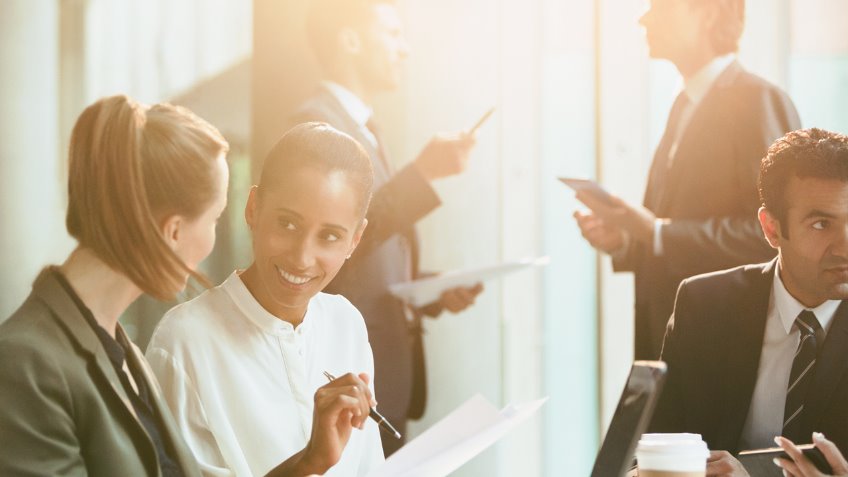 Oferta de entrenamiento profundo
Entrenamientos en IA
Especialidad
º AI-900: Microsoft Azure AI Fundamentals
º AI-102: Designing and Implementing a Microsoft Azure AI Solution
º AI-050: Develop Generative AI Solutions with Azure OpenAI Service
AI
º DP-100: Designing and implementing a data science solution on Azure
Machine Learning
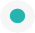 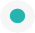 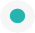 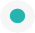 MICROSOFT
º MS-4004: Empower your workforce with Copilot for Microsoft 365 Use Cases 
º MS-4005: Craft effective prompts for Microsoft Copilot for Microsoft 365
º MS-4006: Copilot for Microsoft 365 for Administrators
º MS-4007: Copilot for Microsoft 365 User Enablement Specialist
Copilot 365
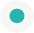 º Taller: Microsoft 365 Copilot y Aplicaciones de productividad
º Taller: Microsoft 365 Copilot y Power Platform
Copilot 365 (End User)
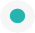 AICerts
º AI+Executive
º AI+Developer.
AI GENERATIVA
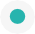 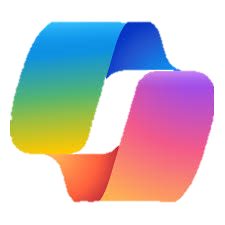 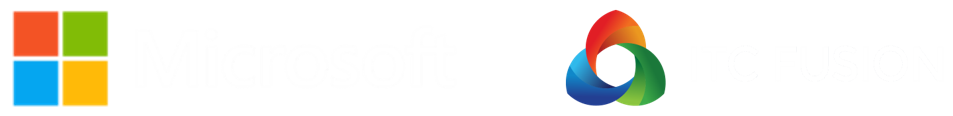